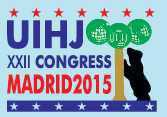 MEDIATION ACCORDING TO THE NEW QUEBEC CODE OF CIVIL PROCEDURE
Economic means
 to resolve a dispute
André Bizier, h.j., B.A. 
Président 
Chambre des huissiers de justice du Québec
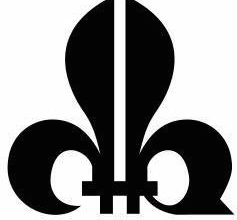 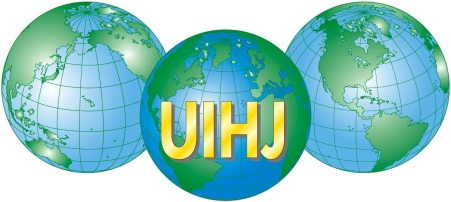 MEDIATION ACCORDING TO THE NEW QUEBEC CODE OF CIVIL PROCEDURE - OBJECTIVES
Ensuring accessibility, quality and promptness of civil justice
The fair application, simple, proportionate and economic procedure
The rights of the parties in a spirit of cooperation along with a fairness balance between parties
Respect for people who provide support to the justice systems
NEW PHILOSOPHY
To affirm the existence of private and voluntary dispute modes prevention and settlement
To encourage parties to consider the use of these modes before the courts and cooperate actively in the search for a solution
Development and implementation of a pre-judicial protocol
[Speaker Notes: Modes privés : négociation – médiation - arbitrage]
PARTICIPATORY JUSTICE
Recognition of the efficiency of voluntary private modes prevention and dispute resolution
Negociation – mediation – arbitration
Obligation of the parties to consider these modes before going to court
BENEFITS OF MEDIATION
Voluntary and flexible process that takes place in a private and confidential framework
Process time may vary from several hours to some days
Mediation allows to address the issue in a safe and respectful environment, with the mediator which accompanies and supports you during the process
Inexpensive
[Speaker Notes: démarche qui vous permet de considérer vos droits  et vos obligations respectifs, et également d’échanger sur vos préoccupations, vos besoins, vos attentes et vos intérêts.]
THE MEDIATION AND THE JUDICIAL
Statistics :
In 1975 : 200 Justice Centers were established in the USA
Participatory justice is an integral part in the most majority of legal systems in the Western occidental countries
In Québec : 
Average cost of a legal case : $ 6,000 can dollars (± 8,100 euros)
Average cost of a successful judicial mediation : 2133 $ can.dollars (± 2,900 euros) 
According to a study from the University of Montreal , 74.5 % of justiciable people did opted for mediation for two reasons:
Celerity settlement and the costs
[Speaker Notes: Équipe de recherche de l’Université de Montréal]
THE BAILIFF AND THE MEDIATION IN QUEBEC
The bailiff took his first steps in the mediation affairs about 10 bailiffs have the official title of certified mediator
What are our areas of intervention :
Before the introduction of a judicial demand
Amicable Debt Collection recovery
Succession – etc.
THE QUEBEC INSTITUTE OF MEDICATION AND ARBITRATION ( IMAQ )
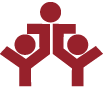 The Institute of Mediation and Arbitration of Quebec ( IMAQ ) is a nonprofit organization whose mission is to introduce and promote non-judicial methods of conflict resolution.
THE QUEBEC INSTITUTE OF MEDICATION AND ARBITRATION ( IMAQ )
To become a Mediator :
You must be a member in good standing of at least one scheduled Quebec professional Order liable to the Professional Code for at least (5) years and have not been guilty of any disciplinary sanction, nor a limitation of his right to practice that may have had an impact on his practice on mediation 
OR actively practicing mediation for the past three years (minimum of 100 hours of practice justified by correspondence or billing documentation).
THE QUEBEC INSTITUTE OF MEDICATION AND ARBITRATION ( IMAQ )
OR you must have completed a formation program in civil and commercial mediation accredited by the IMAQ, lasting at least forty (40 ) hours or the equivalent
OR have completed appropriate training courses and extra totaling a 40 hours and commit yourself to comply with the code of ethics of the IMAQ mediators
OR hold a second cycle degree (30 credits) in the prevention and resolution of disputes, issued by the University of Sherbrooke and have passed clinical activity with 25 hours of mediation practice.
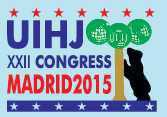 Thank you for your attention
André Bizier, Huissier de justice
Président
Chambre des huissiers de justice du Québec
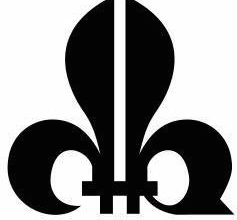 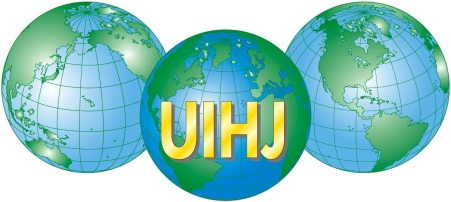